Lecture 6
Molecular biology and genetic engineering
For master students:
1- Cytology and genetics program
And
2- Plant taxonomy program
By 
Dr. Reham M. Nada
Associate professor of Plant molecular biology
Methods used in protein estimation
1- Lowry 
2- Bradford
Standard Curve
Protein Electrophoresis
SDS PAGE versus Native PAGE
Continuous versus discontinuous PAGE
Western blotting
https://www.youtube.com/watch?v=VgAuZ6dBOfs
Definition of primary antibody and secondary antibody
Western blotting
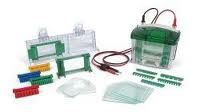 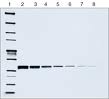 chemiluminescence, or autoradiography
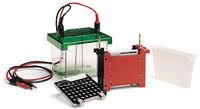 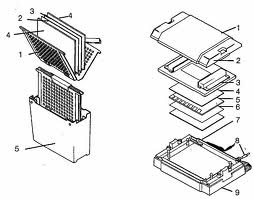 Secondary antibody
Primary antibody
Antibodies to most proteins can be created by injecting small amounts of the protein into an animal such as a mouse, rabbit, sheep, or donkey (polyclonal antibodies) or produced in cell culture (monoclonal antibodies). 
 western blotting, proteins are first separated by size, 
The proteins in the gel are then transferred to a PVDF, nitrocellulose, nylon or other support membrane.
 This membrane can then be probed with solutions of antibodies. 
Antibodies that specifically bind to the protein of interest can then be visualized by a variety of techniques, including colored products, chemiluminescence, or autoradiography.
RNA extraction
Using TRI reagent method
Using commercial kits
Advantage and disadvantage for each one
Estimation of RNA quality and quantity
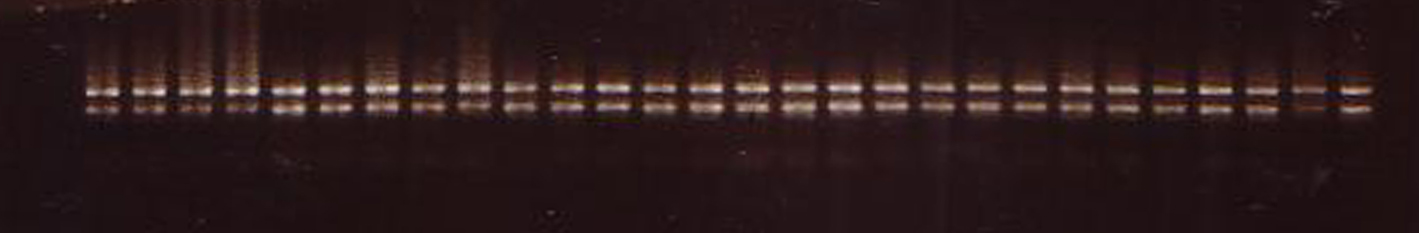 The quantity and quality of RNA by using spectrophotometer at 260 and 280 nm
DNA extraction
Manual methods versus commercial kits